Сделаем мир добрее!
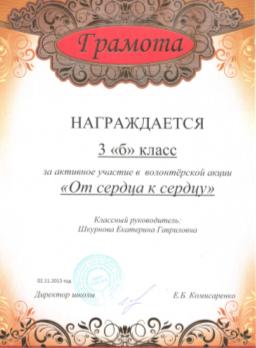 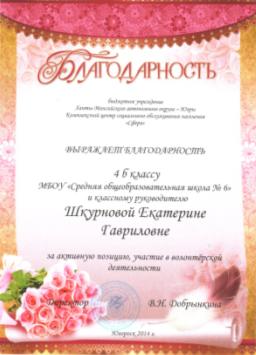 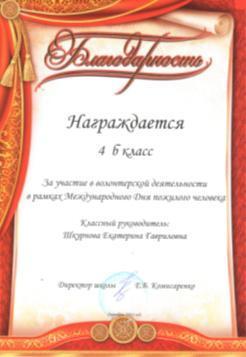 Социальное направление
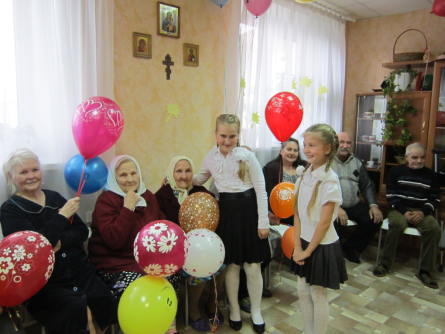 С Днем пожилого человека!
Концерт для малышей « Едут в электричке волнушки и лисички»
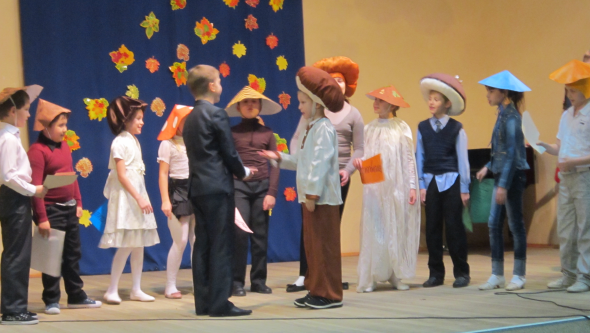 Выпуск
журнала « Волонтер»
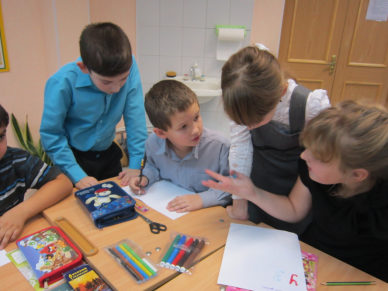 В субботниках « Очистим планету от мусора!»  участвуем со своими подшефными малышами 1 класса
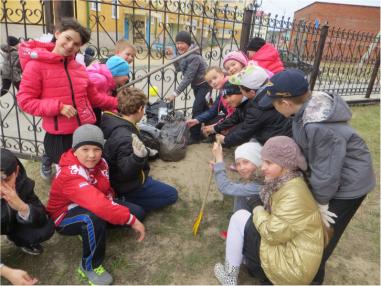 Поделки из бросового материала
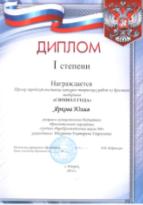 Здоровый образ жизни
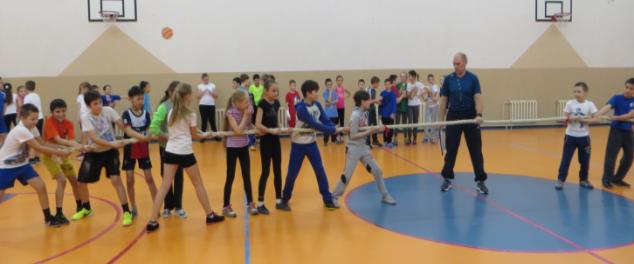 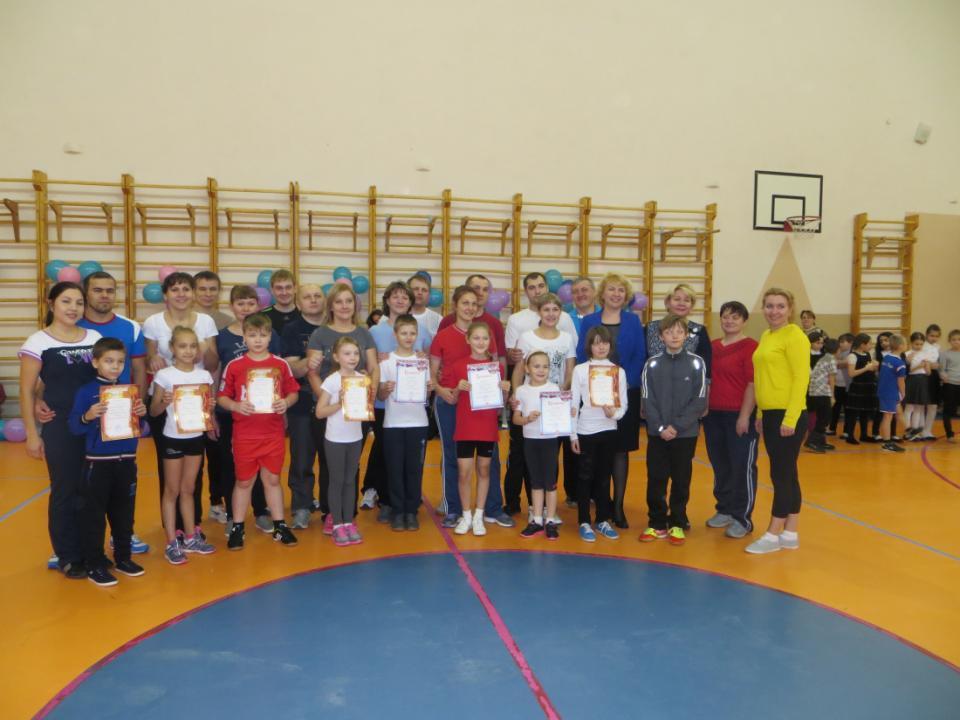